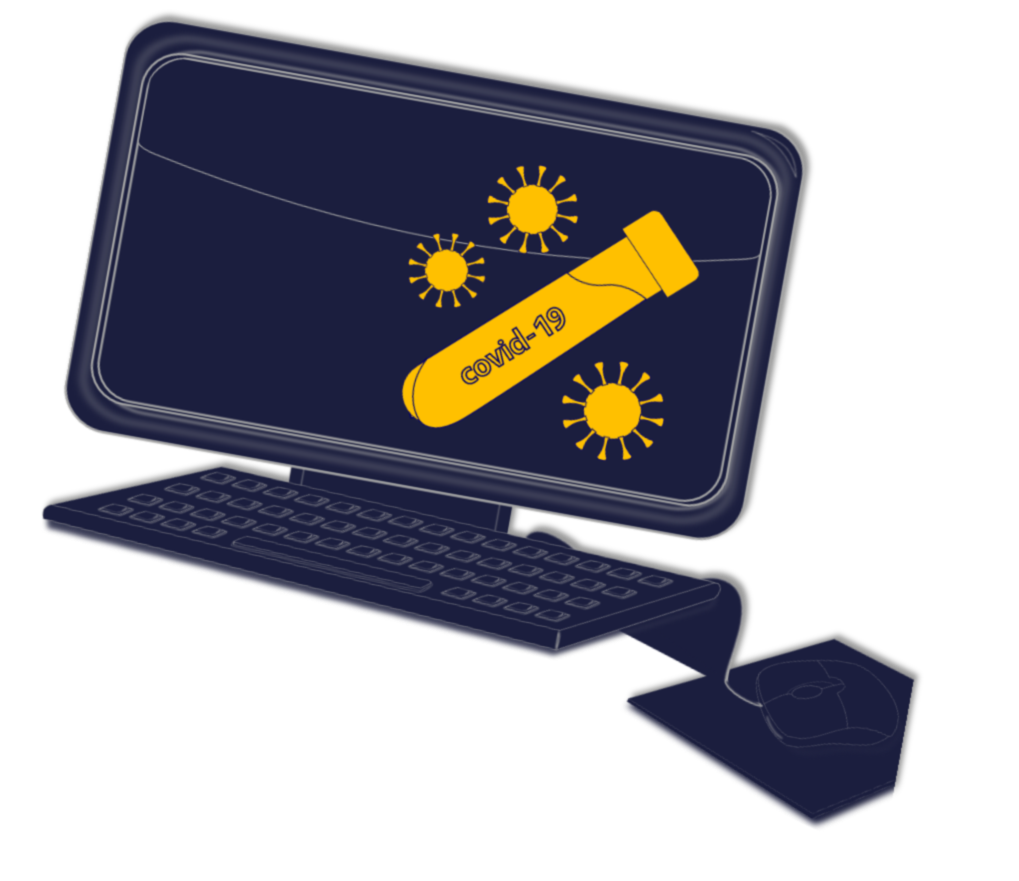 COVID-19
ΨΗΦΙΑΚΗ ΕΓΓΡΑΜΜΑΤΟΣΥΝΗ 
ΣΤΗΝ ΥΓΕΙΑ ΚΑΤΑ ΤΗ ΔΙΑΡΚΕΙΑ ΤΗΣ ΠΑΝΔΗΜΙΑΣ 
COVID-19
Σακελλάρη Ευανθία, Κουτεντάκης Κωνσταντίνος, Λάγιου Αρετή
Τμήμα Δημόσιας και Κοινοτικής Υγείας, Εργαστήριο Υγιεινής και Επιδημιολογίας
Πανεπιστήμιο Δυτικής Αττικής
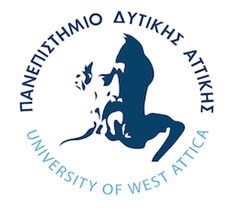 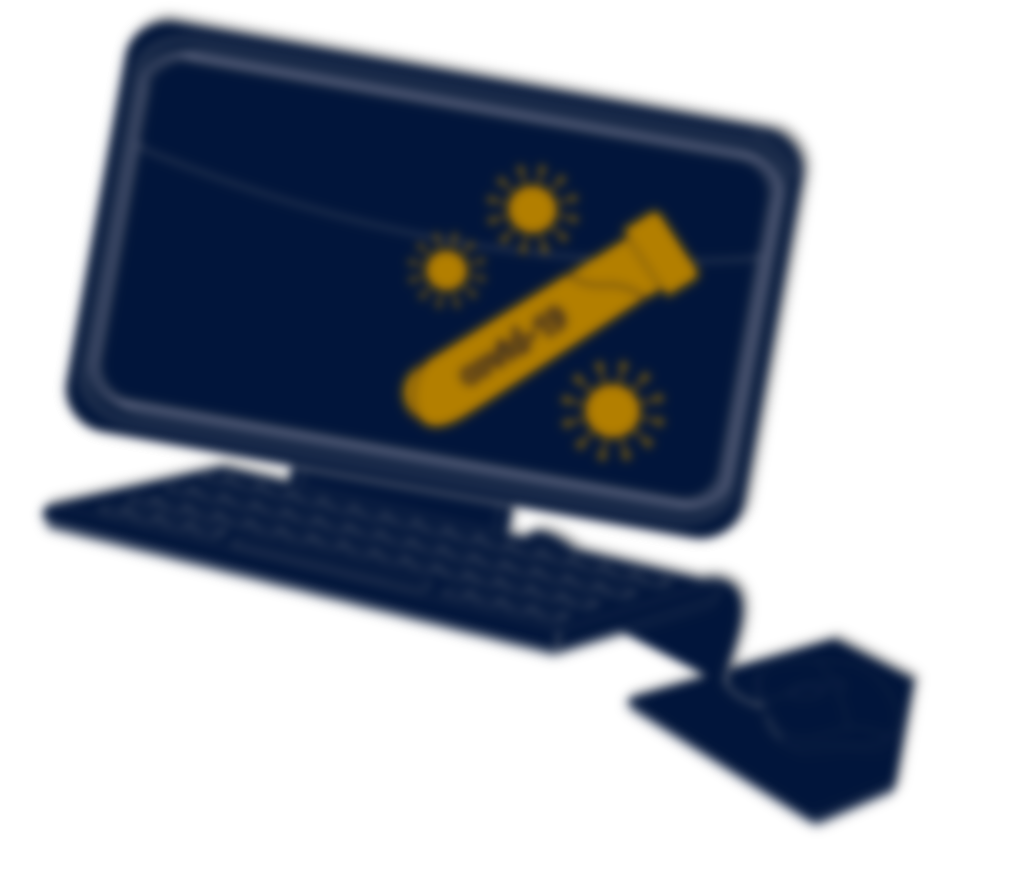 Εισαγωγή
Η παραπληροφόρηση μέσω του διαδικτύου αποτελεί ένα σοβαρό πρόβλημα Δημόσιας Υγείας. Κατά τη διάρκεια της πανδημίας COVID-19, το ζήτημα αυτό έχει λάβει μεγάλες και επικίνδυνες διαστάσεις. Η ψηφιακή εγγραμματοσύνη για την υγεία είναι σημαντική και απαιτεί δεξιότητες κριτικής σκέψης για τη διαχείριση των πληροφοριών που υπάρχουν στο διαδίκτυο σχετικά με την ποιότητα και την αξιοπιστία τους.
Σκοπός
Υλικό-Μέθοδος
Η παρούσα έρευνα πραγματοποιήθηκε στο πλαίσιο της διεθνούς μελέτης “COVID-HL” με σκοπό τη διερεύνηση της ψηφιακής εγγραμματοσύνης στην υγεία των φοιτητών.
Για τη συλλογή των δεδομένων, χρησιμοποιήθηκε ένα διαδικτυακό ερωτηματολόγιο. Στη μελέτη συμμετείχαν φοιτητές ενός από τα μεγαλύτερα Πανεπιστήμια της Ελλάδας.
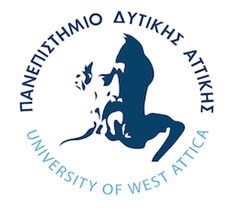 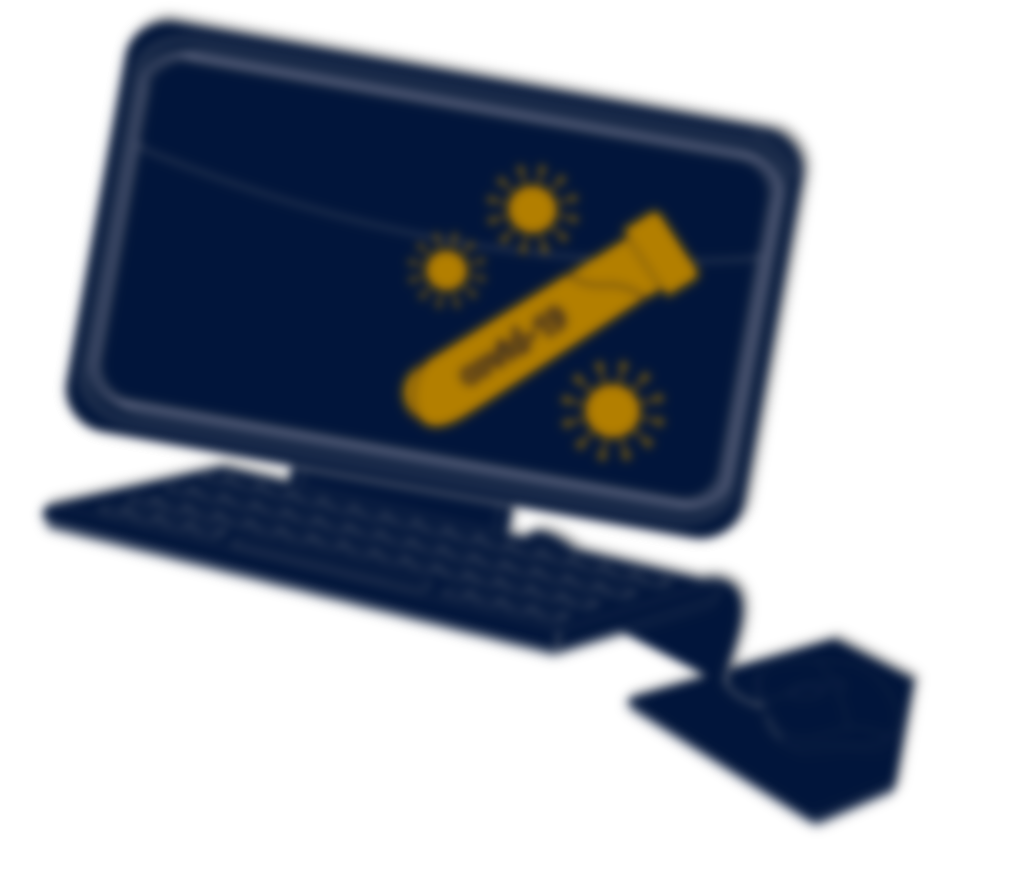 Αποτελέσματα
604 φοιτητές: 73.3% γυναίκες & μέση ηλικία 24.3 έτη 
28% απάντησαν ότι τους είναι «δύσκολο ή πολύ δύσκολο» να βρουν τις ακριβείς πληροφορίες, τις οποίες ψάχνουν 
45.1% απάντησαν ότι τους είναι «δύσκολο ή πολύ δύσκολο» να αποφασίσουν αν οι πληροφορίες είναι έγκυρες ή όχι
25.6% των φοιτητών, δυσκολεύεται να εφαρμόσει, στην καθημερινή ζωή, τις πληροφορίες που βρίσκει
16.3% δυσκολεύεται να χρησιμοποιήσει τις πληροφορίες ώστε να πάρει αποφάσεις σχετικά με την υγείας τους
Συμπέρασμα
Υπάρχει η ανάγκη για την ενίσχυση των δεξιοτήτων ψηφιακής εγγραμματοσύνης στους φοιτητές μέσω κατάλληλων προγραμμάτων προαγωγής της υγείας. Είναι σκόπιμο να συμμετέχουν τόσο στο σχεδιασμό, όσο και στην υλοποίηση, αλλά και στην αξιολόγηση των προγραμμάτων αυτών οι  ίδιοι οι φοιτητές ώστε να ανταποκρίνονται στις πραγματικές ανάγκες τους, αλλά και για την επίτευξη καλύτερων αποτελεσμάτων.
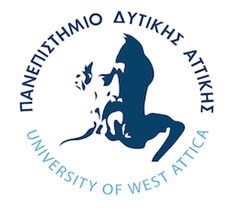